Impresionismus
Claude Monet
Křižovatky umění - přelom 19. a 20. století 
 
Impresionismus ve výtvarném umění
Claude Monet

Předmět: Umění a kultura 
Ročník: 3. 
Anotace: Prezentace s výkladem a obrazovým materiálem.
Klíčová slova: Impresionismus, Claude Monet, život, dílo
Autor: Mgr. Ivana Spurná
Datum: 27. 1. 2013 
Škola: Gymnázium Jana Opletala, Litovel
Claude Monet 1840-1926
Obr. 1
Dojem, východ slunce, 1872
Claude Monet
1840 – 1926
Nejvýznamnější představitel impresionismu
Jeho obraz Dojem, východ slunce (l´impression) dal název celému hnutí, hanlivé označení
Světlo a barva sloužily
     k zachycení atmosféry okamžiku
Ovlivněn tvorbou angl. krajináře W. Turnera, fr. malíře E. Maneta
Rok 1874 – první výstava impresionistů
Portrét, 1899, autor Nadar
Obr. 2
Claude Monet
* 1840 v Paříži
Dětství  prožil v Le Havru
Studium v Paříži
1874 - Zlomový rok První výstava impresionistů u Nadara (slavný fotograf)
70. léta 19. století pracuje v Argenteuil   u Paříže, věnuje se krajinomalbě
80. léta 19. století pracuje   v Giverny, upravuje zahradu, která je velkou malířskou inspirací
Podniká krátké umělecké cesty (Francie, Londýn, Benátky,…)
1926 Claude Monet umírá
Obr. 3
Monet ve své zahradě, cca 1917
Obr. 4
Edouard Manet , Claude Monet  na své lodi – ateliéru, 1874
krajinomalba
Obr. 5
Obr. 6
Pole s vlčími máky v údolí u Giverny, 1885
Vlčí máky u Argenteuil, 1873
Okouzlení technickým pokrokem, železnice, nádraží, pára
Obr. 7
Obr. 8
Nákladní vlak, nádraží Saint Lazare, 1877
Nádraží Saint Lazare, 1877
Mořské krajiny, skalnaté pobřeží
Obr. 9
Obr. 10
Západ slunce v Étretat, 1883
Útesy v Étretat, 1885
Cyklysérie obrazů jediného tématu
Katedrála          (Rouen, 20 obrazů)
Kupky sena 
    (okolí Giverny, od r.1888)
Temže v Londýně (inspirace angl. krajinářem W. Turnerem)
Lekníny             (poslední léta jeho života, inspirací byla jeho zahrada v Giverny)
Námět
Slouží  jen k vyjádření  celé škály dojmů
Vnímání světla, proměnlivost  atmosféry v čase
Nabízí světelné variace
Různé tóny v různých denních dobách nebo ročním období
Katedrála v Rouenu
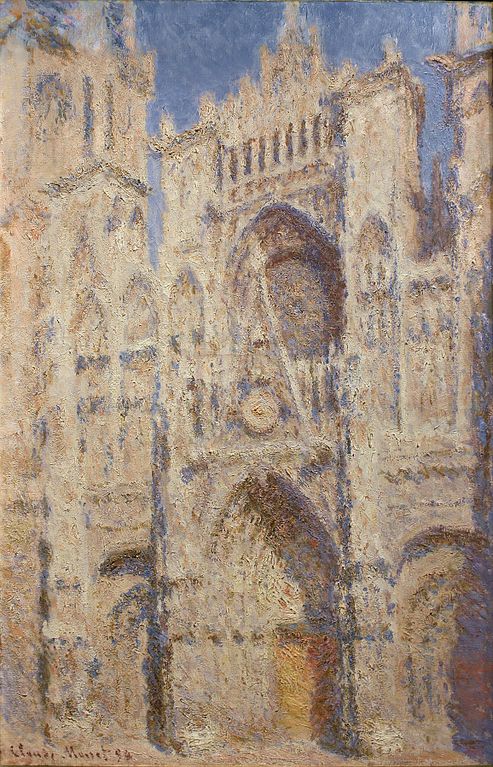 Obr. 13
Obr. 11
Obr. 12
1893-1894
Kupky sena
Obr. 14
1888-1890
1890-1891
Obr. 15
Londýn
Obr. 17
Obr. 16
Londýnský parlament, 1904
Londýnský parlament, odraz na Temži 1905
Město, ulice
Obr. 19
Obr. 18
Bulvár Kapucínů, 1873
Ulice  Montorgueil s vlajkami, 1886
Umělecké cesty
Obr. 20
Canal Grande, Benátky, 1908
Dámy se slunečníkem
Obr. 21
Louka tančí, 1876
Dáma se slunečníkem, 1875
Obr. 22
Zahrada v Giverny
Japonský most, 1900
Obr. 23
Cyklus Lekníny
Obr.  24
Cyklus Lekníny
Obr. 25
Claude Monet  došel k tvarovému  a barevnému uvolnění
Děkuji za pozornost
Citace
MRÁZ, Bohumír. Dějiny výtvarné kultury. 3. 1. vyd. Praha: IDEA SERVIS, 2000, 220 s. ISBN 80-85970-31-7.

BERNHARD, Marianne. Universální lexikon umění: architektura, fotografie, grafika, malířství, osobnosti, sochařství, umělecká řemesla. 2. uprav. vyd. Překlad Otakar Mohyla. Praha: Grafoprint-Neubert, 1996, 491 s. ISBN 80-717-6393-4.

Periodikum
Největší malíři: život, inspirace a dílo. č. 2. ISSN 1212-8872.
Obrazový materiál
Zdroj: [online]. [cit. 2013-01-23]. Dostupný pod licencí  Public Domain na WWW:
<http://commons.wikimedia.org/wiki/File:Claude_Monet,_Impression,_soleil_levant,_1872.jpg>
<http://commons.wikimedia.org/wiki/File:Claude_Monet_1899_Nadar.jpg>
< http://commons.wikimedia.org/wiki/File:Cl%C3%A9mentel_monet_in_seinen_gaerten_20008_1.jpg>
<http://commons.wikimedia.org/wiki/File:Edouard_Manet_010.jpg>
<http://commons.wikimedia.org/wiki/File:Monet_-_Mohnblumenfeld_in_einem_Tal_bei_Giverny.jpg>
<http://commons.wikimedia.org/wiki/File:Claude_Monet_037.jpg>
<http://commons.wikimedia.org/wiki/File:Claude_Monet_-_Train_Tracks_at_the_Saint-Lazare_Station.jpg>
<http://commons.wikimedia.org/wiki/File:La_Gare_Saint-Lazare.jpg>
<http://commons.wikimedia.org/wiki/File:Monet_-_Sonnenaufgang_bei_Etretat.jpg>
<http://commons.wikimedia.org/wiki/File:Claude_Monet_The_Cliffs_at_Etretat.jpg>
<http://commons.wikimedia.org/wiki/File:Claude_Monet_032.jpg>
< http://commons.wikimedia.org/wiki/File:Claude_Monet_-_Rouen_Cathedral,_Facade_(Sunset).JPG>
< http://commons.wikimedia.org/wiki/File:Claude_Monet_-_Rouen_Cathedral_-_The_Portal_(Sunlight).jpg>
<http://commons.wikimedia.org/wiki/File:Claude_Monet_-_White_Frost,_Sunrise.JPG>
<http://commons.wikimedia.org/wiki/File:Claude_Monet._Haystack._End_of_the_Summer._Morning._1891._Oil_on_canvas._Louvre,_Paris,_France.jpg>
<http://commons.wikimedia.org/wiki/File:Claude_Monet_015.jpg>
<http://commons.wikimedia.org/wiki/File:Claude_Monet_Houses_of_Parliament.jpg>
<http://commons.wikimedia.org/wiki/File:Rue_Montorgueil_with_Flags_by_Claude_Monet.jpg>
<http://commons.wikimedia.org/wiki/File:Claude_Monet_008.jpg>
<http://commons.wikimedia.org/wiki/File:Claude_Monet,_Le_Grand_Canal.jpg>
<http://commons.wikimedia.org/wiki/File:Dans-la-prairie-by-Claude-001.jpg>
<http://commons.wikimedia.org/wiki/File:Claude_Monet_011.jpg>
<http://commons.wikimedia.org/wiki/File:Water-Lily_Pond_1900_Claude_Monet_Boston_MFA.jpg>
<http://commons.wikimedia.org/wiki/File:Monet_-_Wei%C3%9Fe_und_gelbe_Seerosen.jpeg>
<http://commons.wikimedia.org/wiki/File:Claude_Monet_-_Water_Lilies,_1917-1919.JPG>